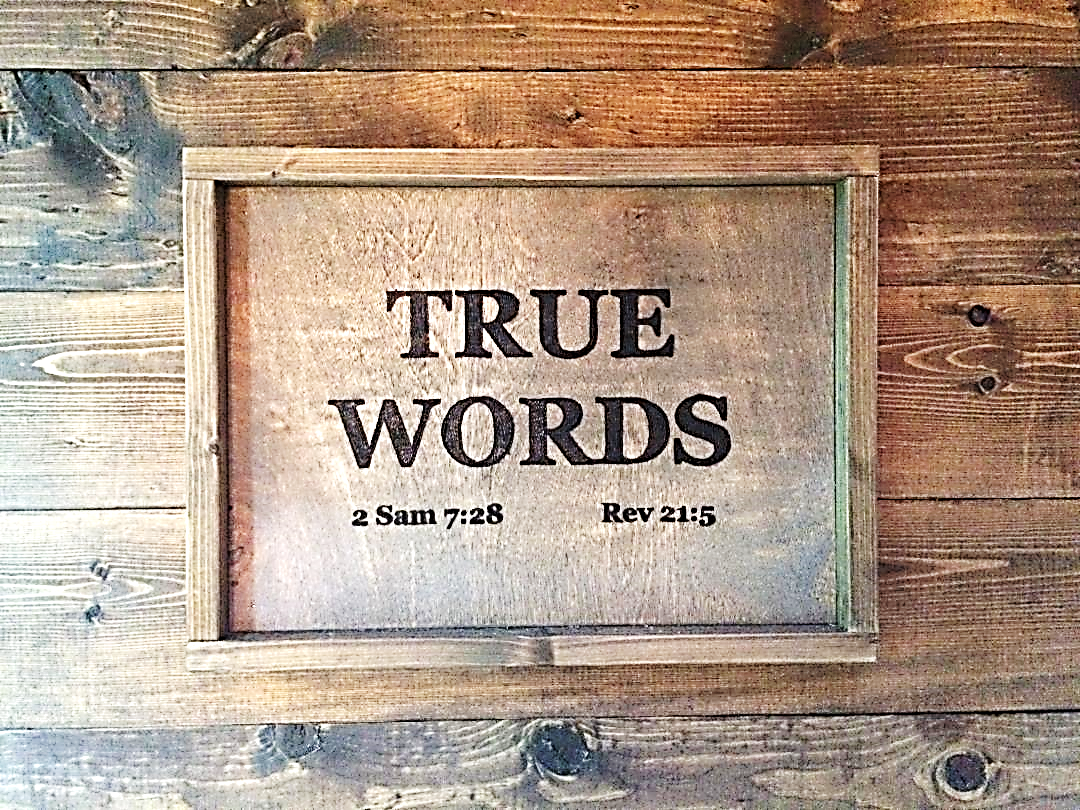 SERMON TITLE
Revelation Chapter 5
Revelation 5:1   And I saw in the right hand of him that sat on the throne a book written within and on the backside, sealed with seven seals.
True Words Christian Church
Revelation 6:1-2   And I saw when the Lamb opened one of the seals, and I heard, as it were the noise of thunder, one of the four beasts saying, Come and see.  2 And I saw, and behold a white horse: and he that sat on him had a bow; and a crown was given unto him: and he went forth conquering, and to conquer.
True Words Christian Church
Revelation 6:9-11   And when he had opened the fifth seal, I saw under the altar the souls of them that were slain for the word of God, and for the testimony which they held:  10 And they cried with a loud voice, saying, How long, O Lord, holy and true, dost thou not judge and avenge our blood on them that dwell on the earth?  11 And white robes were given unto every one of them; and it was said unto them, that they should rest yet for a little season, until their fellowservants also and their brethren, that should be killed as they were, should be fulfilled.
True Words Christian Church
Revelation 6:17   For the great day of his wrath is come; and who shall be able to stand?
True Words Christian Church
Revelation 6:7-8   And when he had opened the fourth seal, I heard the voice of the fourth beast say, Come and see.  8 And I looked, and behold a pale horse: and his name that sat on him was Death, and Hell followed with him. And power was given unto them over the fourth part of the earth, to kill with sword, and with hunger, and with death, and with the beasts of the earth.
True Words Christian Church
Proverbs 12:22   Lying lips are abomination to the LORD: but they that deal truly are his delight.
True Words Christian Church
Revelation 5:1-3   And I saw in the right hand of him that sat on the throne a book written within and on the backside, sealed with seven seals.  2 And I saw a strong angel proclaiming with a loud voice, Who is worthy to open the book, and to loose the seals thereof?  3 And no man in heaven, nor in earth, neither under the earth, was able to open the book, neither to look thereon.
True Words Christian Church
Philippians 1:21-23   For to me to live is Christ, and to die is gain.  22 But if I live in the flesh, this is the fruit of my labour: yet what I shall choose I wot not.  23 For I am in a strait betwixt two, having a desire to depart, and to be with Christ; which is far better:
True Words Christian Church
2 Corinthians 5:8   We are confident, I say, and willing rather to be absent from the body, and to be present with the Lord.
True Words Christian Church
Revelation 5:4   And I wept much, because no man was found worthy to open and to read the book, neither to look thereon.
True Words Christian Church
Revelation 5:5   And one of the elders saith unto me, Weep not: behold, the Lion of the tribe of Juda, the Root of David, hath prevailed to open the book, and to loose the seven seals thereof.
True Words Christian Church
Revelation 5:6   And I beheld, and, lo, in the midst of the throne and of the four beasts, and in the midst of the elders, stood a Lamb as it had been slain, having seven horns and seven eyes, which are the seven Spirits of God sent forth into all the earth.
True Words Christian Church
John 1:29   The next day John seeth Jesus coming unto him, and saith, Behold the Lamb of God, which taketh away the sin of the world.
True Words Christian Church
Genesis 49:1   And Jacob called unto his sons, and said, Gather yourselves together, that I may tell you that which shall befall you in the last days.
True Words Christian Church
Genesis 49:8   Judah, thou art he whom thy brethren shall praise: thy hand shall be in the neck of thine enemies; thy father's children shall bow down before thee.
True Words Christian Church
Genesis 49:9-10   Judah is a lion's whelp: from the prey, my son, thou art gone up: he stooped down, he couched as a lion, and as an old lion; who shall rouse him up?  10 The sceptre shall not depart from Judah, nor a lawgiver from between his feet, until Shiloh come; and unto him shall the gathering of the people be.
True Words Christian Church
2 Thessalonians 2:1-2   Now we beseech you, brethren, by the coming of our Lord Jesus Christ, and by our gathering together unto him,  2 That ye be not soon shaken in mind, or be troubled, neither by spirit, nor by word, nor by letter as from us, as that the day of Christ is at hand.
True Words Christian Church
Genesis 49:11-12   Binding his foal unto the vine, and his ass's colt unto the choice vine; he washed his garments in wine, and his clothes in the blood of grapes:  12 His eyes shall be red with wine, and his teeth white with milk.
True Words Christian Church
Revelation 19:12-13   His eyes were as a flame of fire, and on his head were many crowns; and he had a name written, that no man knew, but he himself.  13 And he was clothed with a vesture dipped in blood: and his name is called The Word of God.
True Words Christian Church
Revelation 5:5   And one of the elders saith unto me, Weep not: behold, the Lion of the tribe of Juda, the Root of David, hath prevailed to open the book, and to loose the seven seals thereof.
True Words Christian Church
Revelation 22:16   I Jesus have sent mine angel to testify unto you these things in the churches. I am the root and the offspring of David, and the bright and morning star.
True Words Christian Church
Matthew 22:41-45   While the Pharisees were gathered together, Jesus asked them,  42 Saying, What think ye of Christ? whose son is he? They say unto him, The Son of David.  43 He saith unto them, How then doth David in spirit call him Lord, saying,  44 The LORD said unto my Lord, Sit thou on my right hand, till I make thine enemies thy footstool?  45 If David then call him Lord, how is he his son?
True Words Christian Church
Revelation 5:6   And I beheld, and, lo, in the midst of the throne and of the four beasts, and in the midst of the elders, stood a Lamb as it had been slain, having seven horns and seven eyes, which are the seven Spirits of God sent forth into all the earth.
True Words Christian Church
Revelation 5:7   And he came and took the book out of the right hand of him that sat upon the throne.
True Words Christian Church
Revelation 5:8-9   And when he had taken the book, the four beasts and four and twenty elders fell down before the Lamb, having every one of them harps, and golden vials full of odours, which are the prayers of saints.  9 And they sung a new song, saying, Thou art worthy to take the book, and to open the seals thereof: for thou wast slain, and hast redeemed us to God by thy blood out of every kindred, and tongue, and people, and nation;
True Words Christian Church
Luke 4:8   And Jesus answered and said unto him, Get thee behind me, Satan: for it is written, Thou shalt worship the Lord thy God, and him only shalt thou serve.
True Words Christian Church
Philippians 2:9-11   Wherefore God also hath highly exalted him, and given him a name which is above every name:  10 That at the name of Jesus every knee should bow, of things in heaven, and things in earth, and things under the earth;  11 And that every tongue should confess that Jesus Christ is Lord, to the glory of God the Father.
True Words Christian Church
Revelation 5:8   And when he had taken the book, the four beasts and four and twenty elders fell down before the Lamb, having every one of them harps, and golden vials full of odours, which are the prayers of saints.
True Words Christian Church
Psalm 56:8-9   Thou tellest my wanderings: put thou my tears into thy bottle: are they not in thy book?  9 When I cry unto thee, then shall mine enemies turn back: this I know; for God is for me.
True Words Christian Church
James 4:2-3   Ye lust, and have not: ye kill, and desire to have, and cannot obtain: ye fight and war, yet ye have not, because ye ask not.  3 Ye ask, and receive not, because ye ask amiss, that ye may consume it upon your lusts.
True Words Christian Church
Matthew 10:30   But the very hairs of your head are all numbered.
True Words Christian Church
Revelation 5:9   And they sung a new song, saying, Thou art worthy to take the book, and to open the seals thereof: for thou wast slain, and hast redeemed us to God by thy blood out of every kindred, and tongue, and people, and nation;
True Words Christian Church
Revelation 5:9-10   And they sung a new song, saying, Thou art worthy to take the book, and to open the seals thereof: for thou wast slain, and hast redeemed us to God by thy blood out of every kindred, and tongue, and people, and nation;  10 And hast made us unto our God kings and priests: and we shall reign on the earth.
True Words Christian Church
Psalm 22:1   My God, my God, why hast thou forsaken me? why art thou so far from helping me, and from the words of my roaring?
True Words Christian Church
Revelation 5:9-10   And they sung a new song, saying, Thou art worthy to take the book, and to open the seals thereof: for thou wast slain, and hast redeemed us to God by thy blood out of every kindred, and tongue, and people, and nation;  10 And hast made us unto our God kings and priests: and we shall reign on the earth.
True Words Christian Church
Revelation 5:10   And hast made us unto our God kings and priests: and we shall reign on the earth.
True Words Christian Church
1 Peter 2:9   But ye are a chosen generation, a royal priesthood, an holy nation, a peculiar people; that ye should shew forth the praises of him who hath called you out of darkness into his marvellous light:
True Words Christian Church
1 Peter 2:10   Which in time past were not a people, but are now the people of God: which had not obtained mercy, but now have obtained mercy.
True Words Christian Church
Exodus 19:5-6   Now therefore, if ye will obey my voice indeed, and keep my covenant, then ye shall be a peculiar treasure unto me above all people: for all the earth is mine:  6 And ye shall be unto me a kingdom of priests, and an holy nation. These are the words which thou shalt speak unto the children of Israel.
True Words Christian Church
Hebrews 8:9   Not according to the covenant that I made with their fathers in the day when I took them by the hand to lead them out of the land of Egypt; because they continued not in my covenant, and I regarded them not, saith the Lord.
True Words Christian Church
Matthew 21:42-43   Jesus saith unto them, Did ye never read in the scriptures, The stone which the builders rejected, the same is become the head of the corner: this is the Lord's doing, and it is marvellous in our eyes?  43 Therefore say I unto you, The kingdom of God shall be taken from you, and given to a nation bringing forth the fruits thereof.
True Words Christian Church
Deuteronomy 7:6   For thou art an holy people unto the LORD thy God: the LORD thy God hath chosen thee to be a special people unto himself, above all people that are upon the face of the earth.
True Words Christian Church
Deuteronomy 14:2   For thou art an holy people unto the LORD thy God, and the LORD hath chosen thee to be a peculiar people unto himself, above all the nations that are upon the earth.
True Words Christian Church
1 Thessalonians 2:14-16   For ye, brethren, became followers of the churches of God which in Judaea are in Christ Jesus: for ye also have suffered like things of your own countrymen, even as they have of the Jews:  15 Who both killed the Lord Jesus, and their own prophets, and have persecuted us; and they please not God, and are contrary to all men:  16 Forbidding us to speak to the Gentiles that they might be saved, to fill up their sins alway: for the wrath is come upon them to the uttermost.
True Words Christian Church
John 10:26   But ye believe not, because ye are not of my sheep, as I said unto you.
True Words Christian Church
Revelation 5:11   And I beheld, and I heard the voice of many angels round about the throne and the beasts and the elders: and the number of them was ten thousand times ten thousand, and thousands of thousands;
True Words Christian Church
Daniel 7:9-10   I beheld till the thrones were cast down, and the Ancient of days did sit, whose garment was white as snow, and the hair of his head like the pure wool: his throne was like the fiery flame, and his wheels as burning fire.  10 A fiery stream issued and came forth from before him: thousand thousands ministered unto him, and ten thousand times ten thousand stood before him: the judgment was set, and the books were opened.
True Words Christian Church
Revelation 5:12   Saying with a loud voice, Worthy is the Lamb that was slain to receive power, and riches, and wisdom, and strength, and honour, and glory, and blessing.
True Words Christian Church
Revelation 5:13   And every creature which is in heaven, and on the earth, and under the earth, and such as are in the sea, and all that are in them, heard I saying, Blessing, and honour, and glory, and power, be unto him that sitteth upon the throne, and unto the Lamb for ever and ever.
True Words Christian Church
Philippians 2:9-11   Wherefore God also hath highly exalted him, and given him a name which is above every name:  10 That at the name of Jesus every knee should bow, of things in heaven, and things in earth, and things under the earth;  11 And that every tongue should confess that Jesus Christ is Lord, to the glory of God the Father.
True Words Christian Church
Revelation 5:14   And the four beasts said, Amen. And the four and twenty elders fell down and worshipped him that liveth for ever and ever.
True Words Christian Church
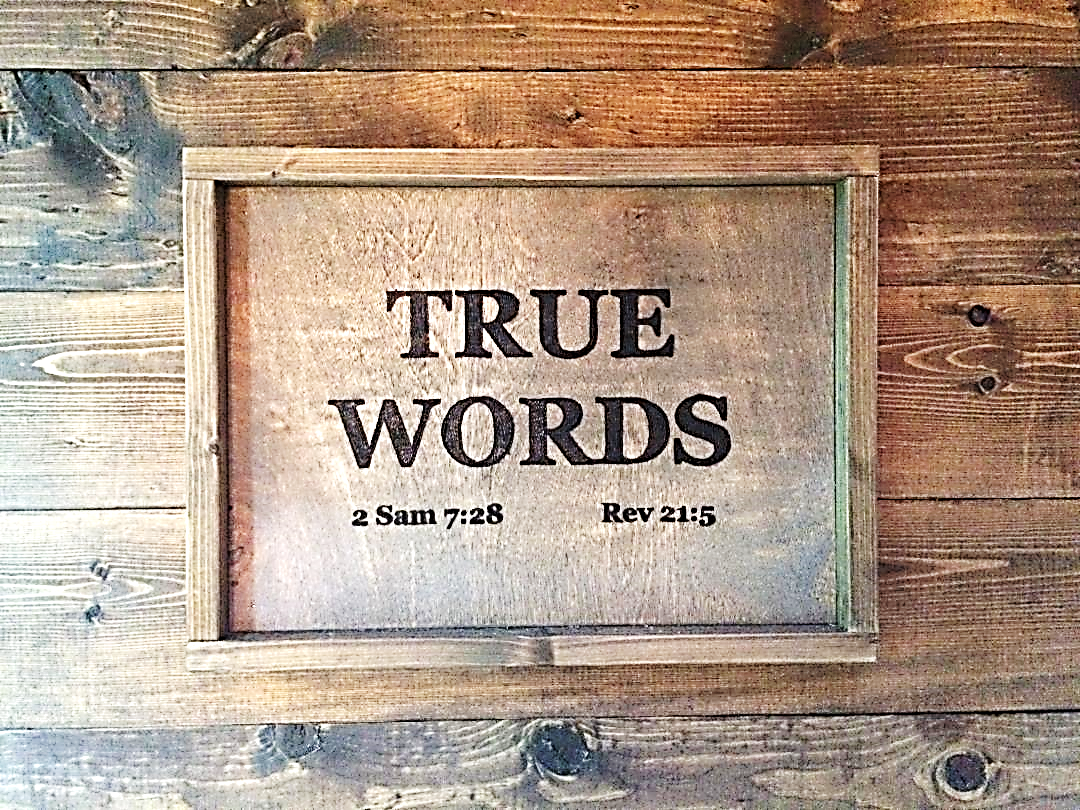